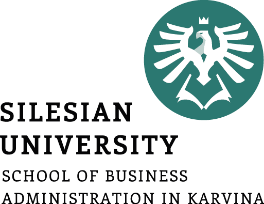 Ing. Karla Foltisová
Inovační podnikání~ 2. seminář
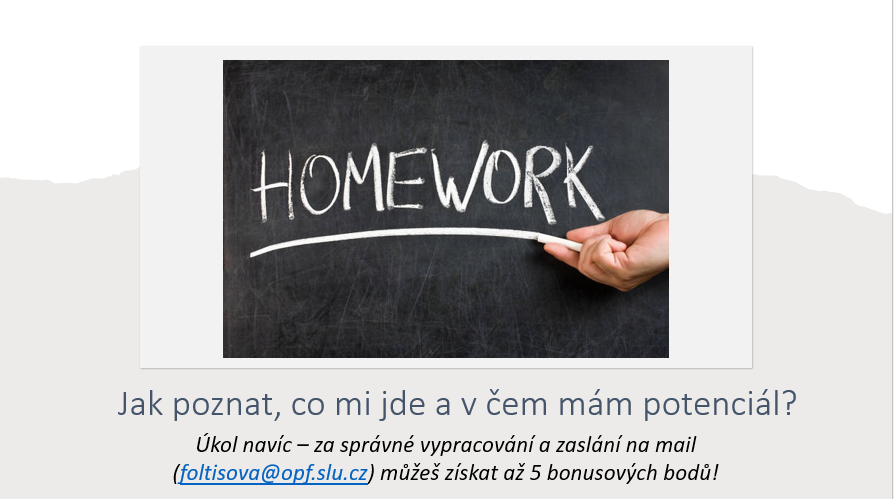 [Speaker Notes: Jde o první a jediný úkol navíc ]
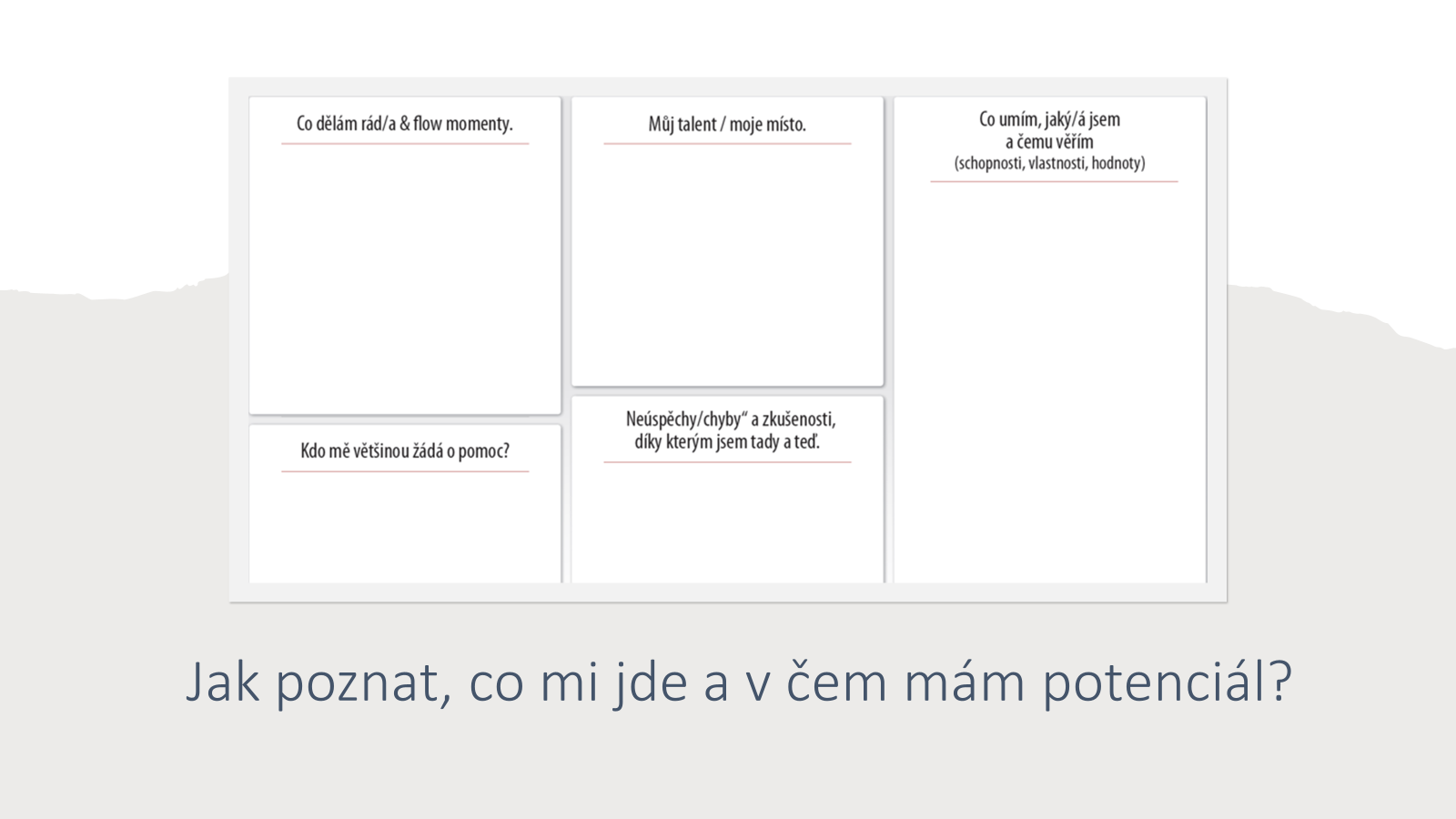 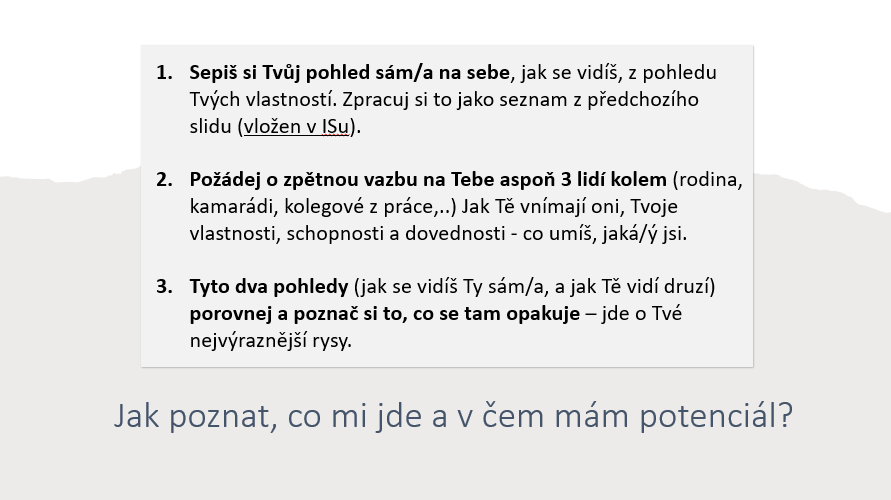 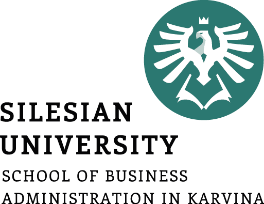 Jak bude práce po skupinách vypadat?
[Speaker Notes: Skupina na jednotlivé úkoly, co budou na semináři a na zhotovení konečné SP, ideálně 2-4 studenti.]
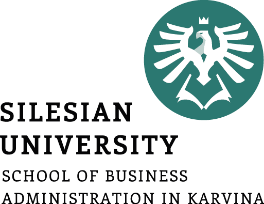 Téma seminární práce
Dnes byste měli již být ve skupině dohodnuti na tom, jaký problém/výzvu byste chtěli v průběhu semestru řešit.

Našli jste daný problém, zkuste jej teď společně v týmu co nejvíce rozklíčovat pomocí Myšlenkové mapy.

O jakou půjde oblast, obor, odvětví ?
Cílová skupina – B2C, B2B, B2G … ?
Jde o globální nebo celospolečenské problémy ?
Hledejte soulad s vašimi Ikigai – typologie členů týmu.
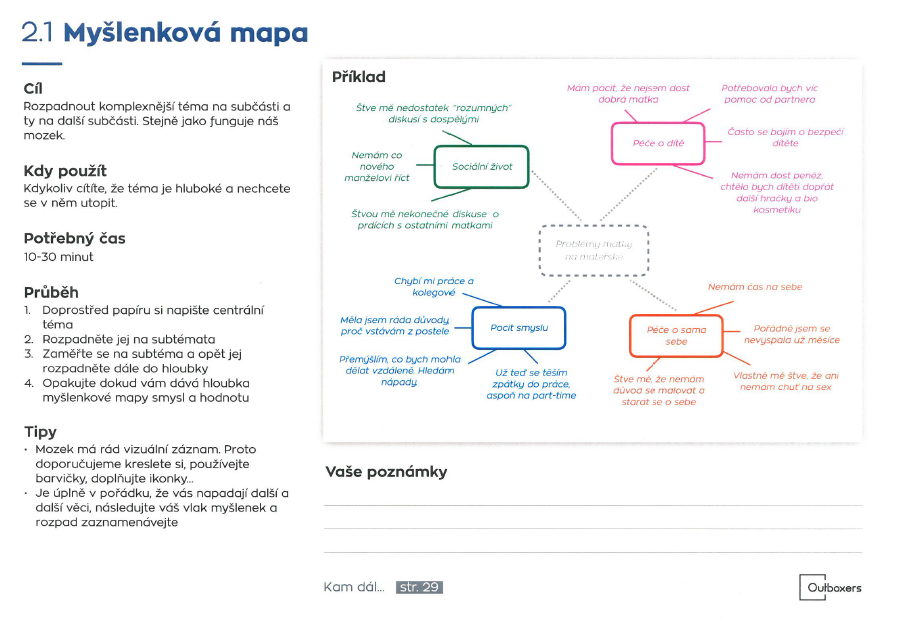 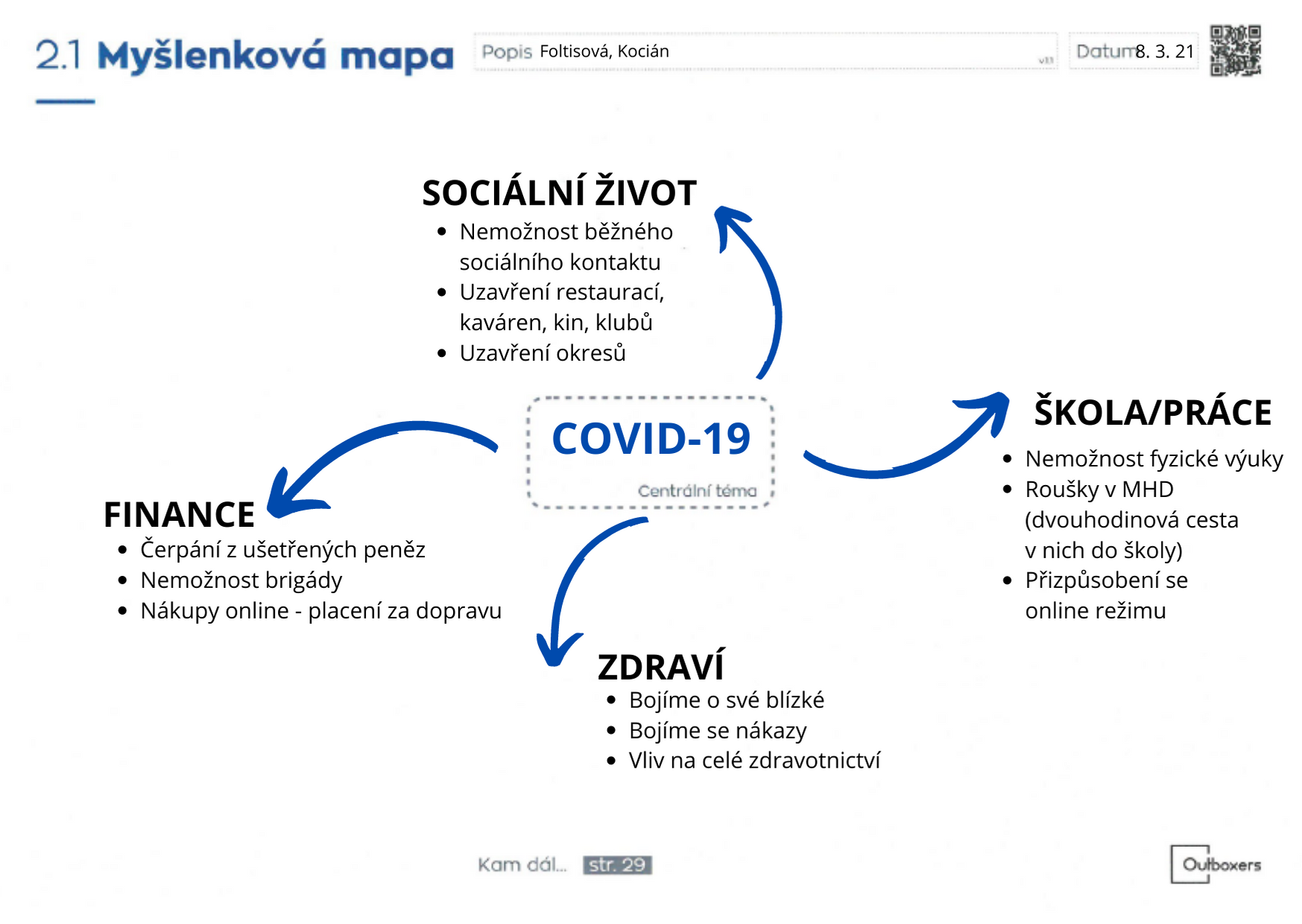 [Speaker Notes: Ukázka mé Myšlenkové mapy z doby, kdy jsem na vašem místě seděla já ]
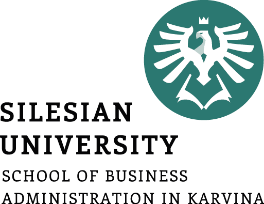 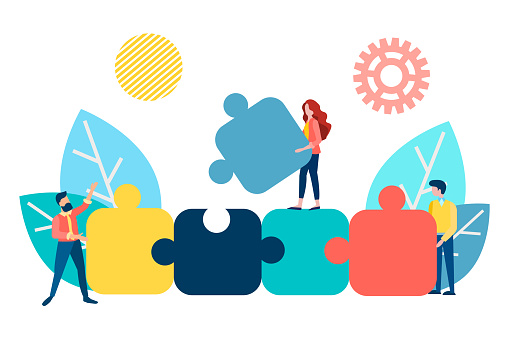 Pojďme si zkusit první práci v týmu
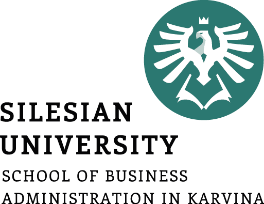 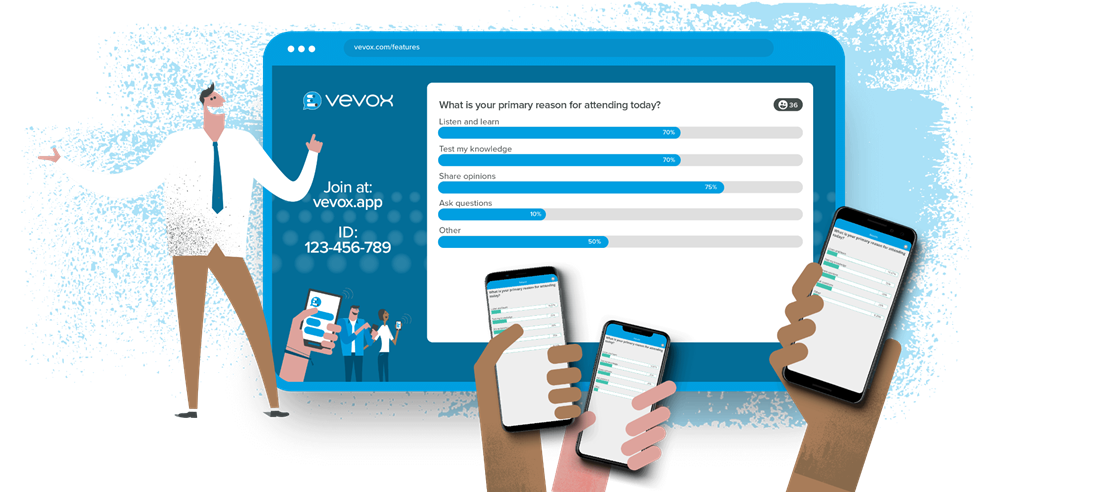 Prostor na feedback
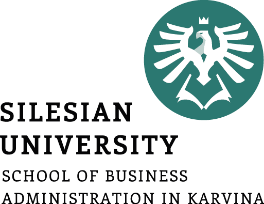 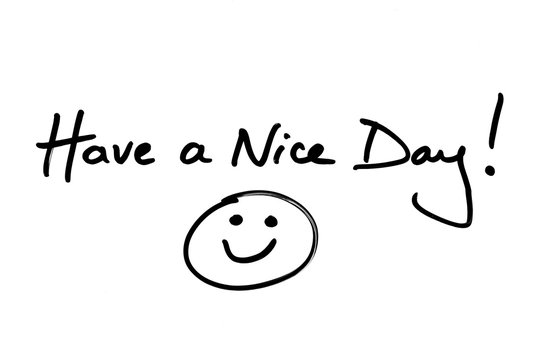